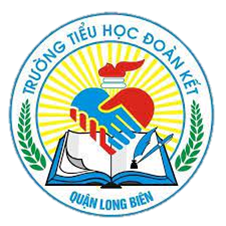 PHÒNG GIÁO DỤC VÀ ĐÀO TẠO QUẬN LONG BIÊN
TRƯỜNG TIỂU HỌC ĐOÀN KẾT
MÔN: TOÁN LỚP 2
Ki – lô – mét (Tiết 2)
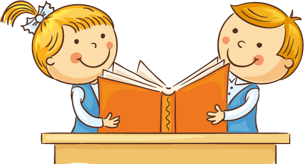 Giáo viên: Lê Thùy Linh
Ki – Lô - Mét
(Tiết 2)
YÊU CẦU CẦN ĐẠT
Đọc đúng và hiểu thông tin về một số quãng đường.
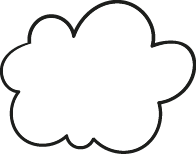 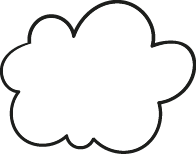 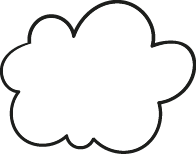 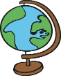 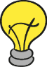 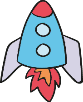 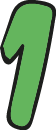 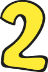 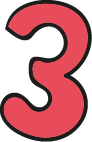 Vận dụng những kiến thức đã học về ước lượng đơn vị đo độ dài vào thực tế.
Biết tính toán với các đơn vị đo độ dài đã học.
3
Đọc bảng sau rồi trả lời các câu hỏi:
a) Trong các tuyến đường từ Hà Nội đi các tỉnh này, tuyến đường nào dài nhất?
b) Từ Hà Nội đi Quảng Ninh xa hơn hay từ Hà Nội đi Vinh xa hơn?
a) Trong các tuyến đường từ Hà Nội đi các tỉnh này, tuyến đường nào dài nhất?
Tuyến đường đi từ Hà Nội đi Lai Châu là tuyến đường dài nhất.
b) Từ Hà Nội đi Quảng Ninh xa hơn hay từ Hà Nội đi Vinh xa hơn?
Tuyến đường đi từ Hà Nội đến Vinh xa hơn
4
Quan sát sơ đồ, trả lời câu hỏi:
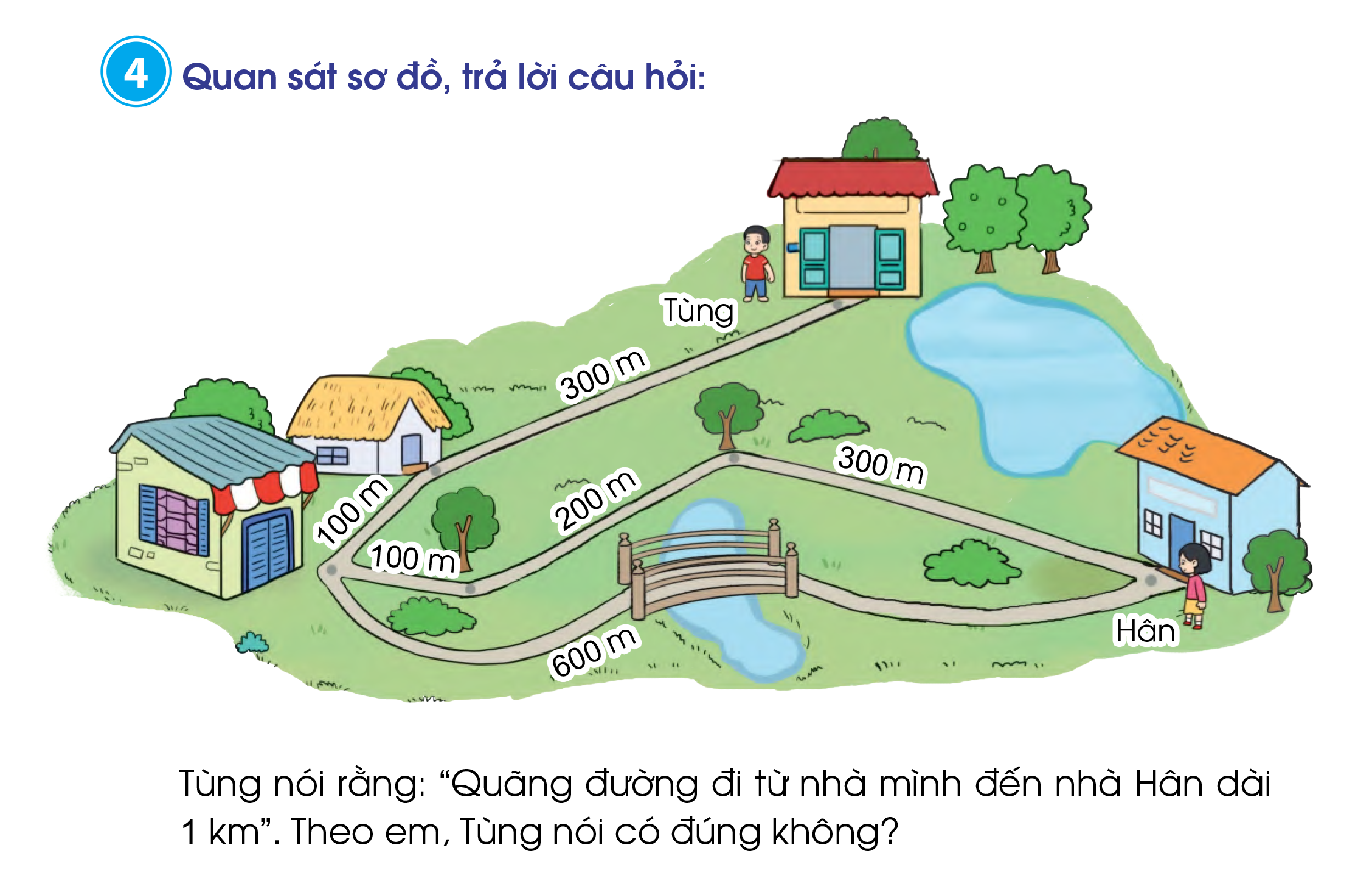 Tùng nói rằng: “Quãng đường đi từ nhà mình đến nhà Hân dài 1km”. Theo em, Tùng nói có đúng không?
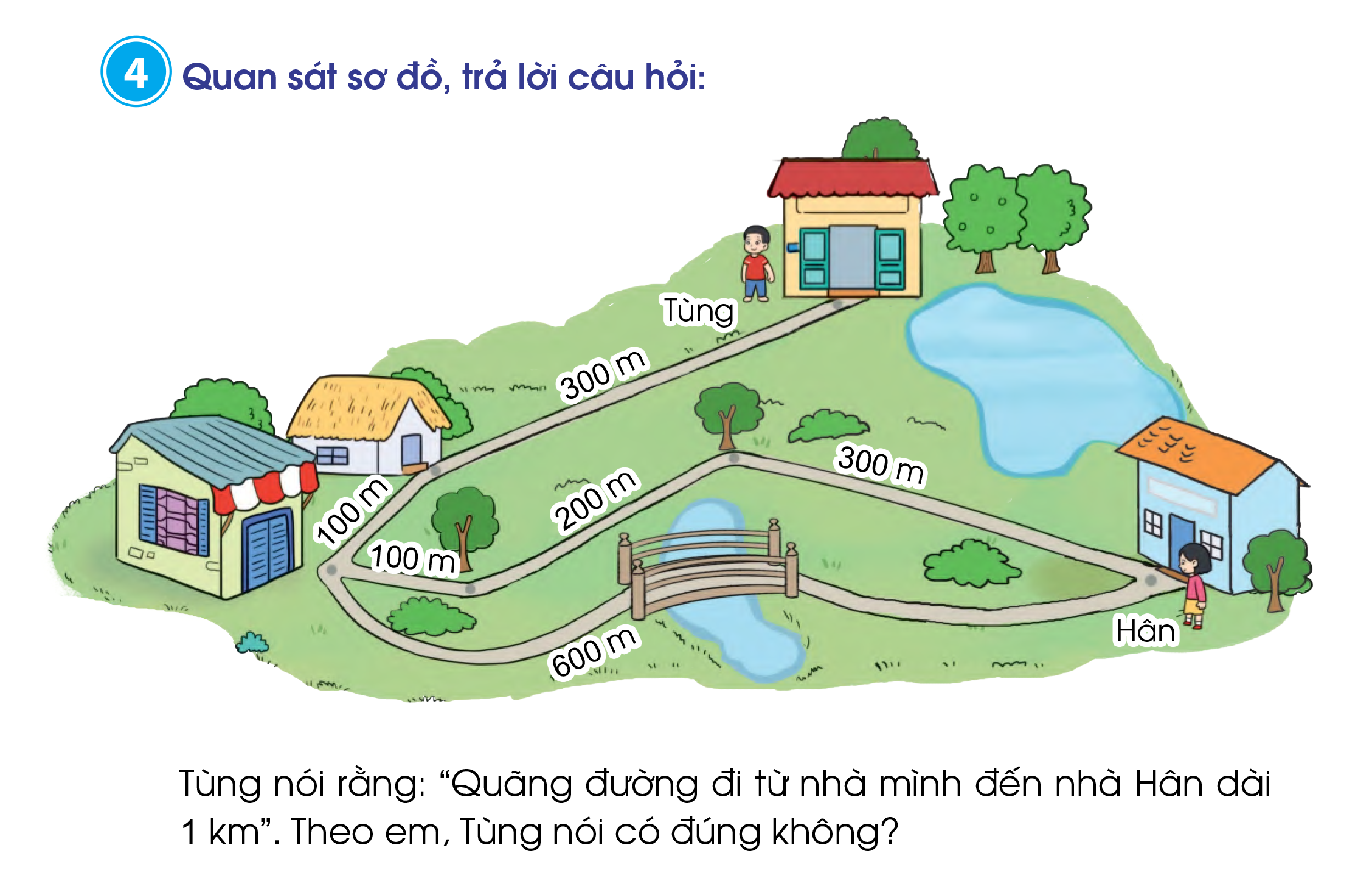 Tùng nói rằng: “Quãng đường đi từ nhà mình đếm nhà Hân dài 1 km”. Theo em, Tùng nói có đúng không?
Quãng đường từ nhà Tùng đến nhà Hân dài là:
300 + 100 + 600 = 1000 (m) 
           1000 m  = 1 km
300 + 100 + 100 + 200 + 300 = 1000 (m) 
	          1000 m = 1 km
Vậy Tùng nói đúng
Thực hành: Ước lượng quãng đường đi từ nhà em đến trường.
5
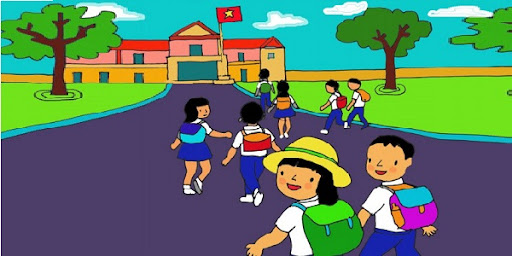 YÊU CẦU CẦN ĐẠT
Đọc đúng và hiểu thông tin về một số quãng đường.
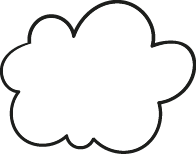 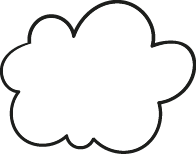 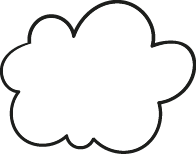 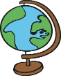 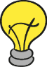 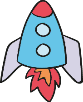 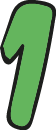 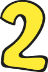 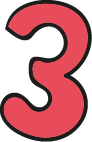 Vận dụng những kiến thức đã học về ước lượng đơn vị đo độ dài vào thực tế.
Biết tính toán với các đơn vị đo độ dài đã học.
THANK YOU
Tạm biệt và hẹn gặp lại
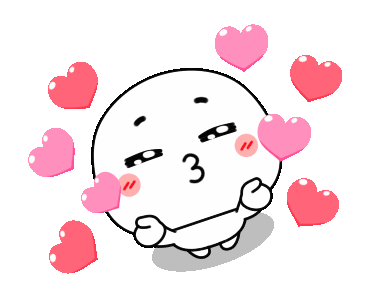 [Speaker Notes: BÀI GIẢNG ĐƯỢC THỰC HIỆN BỞI HUY DUẨN. GMAIL: huyduan2410@gmail.com - https://www.facebook.com/huyduan24/]